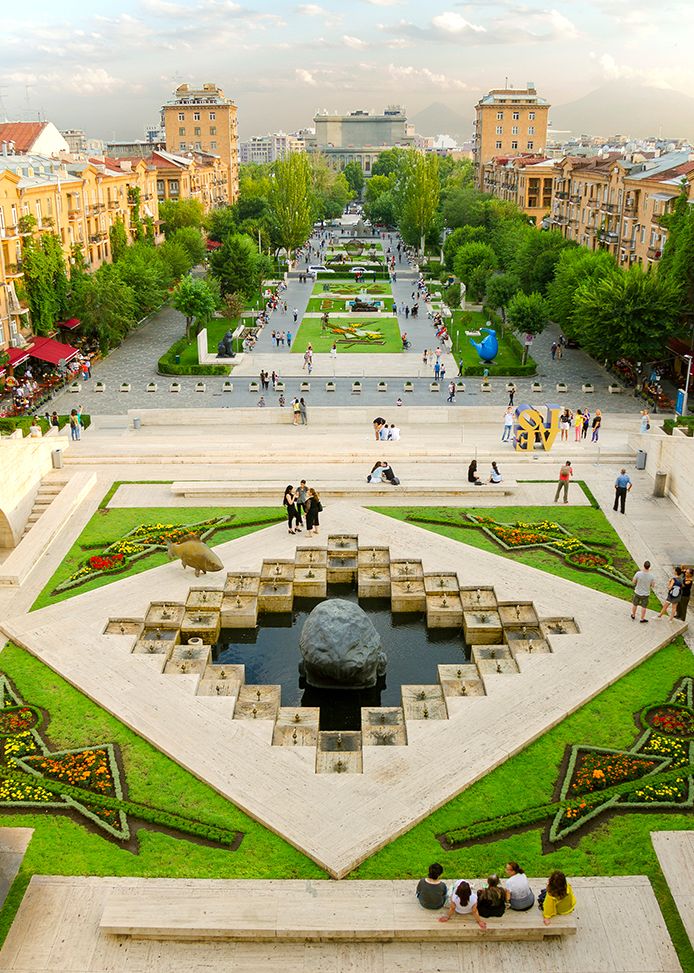 Alexandr Svirikhin
Joint Institute for Nuclear Research, Dubna
Spontaneous fission characteristics of heaviest nuclei synthesized in FLNR
The International Conference 
"Heaviest nuclei and atoms"
25 – 29 April 2023, Yerevan, Armenia
Spontaneous fission characteristics of heaviest nuclei synthesized in FLNR
The brief review of SF systematics

 
Results obtained in FLNR so far


The opportunities of the FLNR experimental equipment for the spontaneously fissioning SHE study.
[Speaker Notes: In this section, my colleagues describe in detail the most important characteristics of induced and spontaneous fission. So I’ll just remind you the basic patterns presented on these systematics, and I’ll go to the description of the experiments aimed to study spontaneous fission in FLNR.]
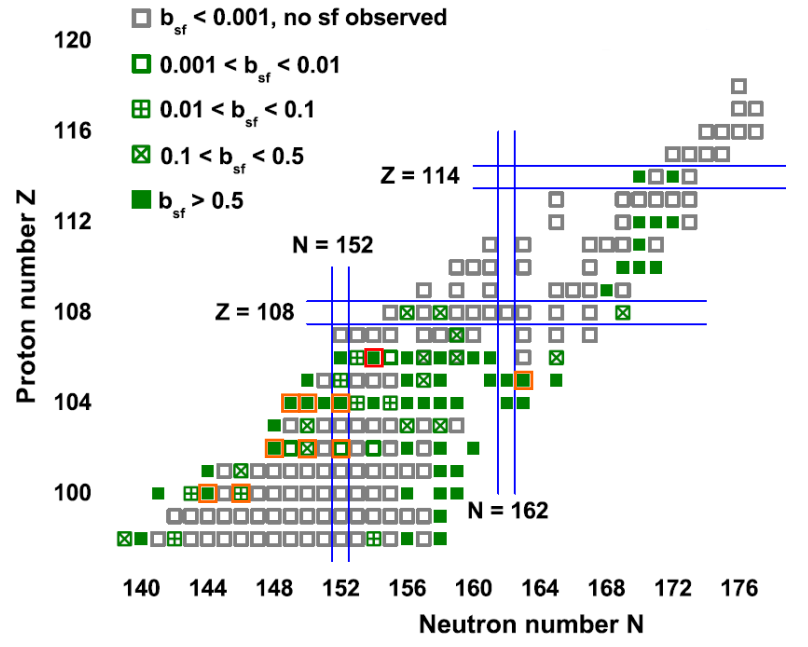 the isotopes for which spontaneous fission branches have been reported so far. 
F.P. Hesberger - Eur. Phys. J. A (2017)53, 75

The orange and red boxes – SF nuclei  which have been studied on the VASSILISA (SHELS) separator
[Speaker Notes: As you can see on this image, a significant proportion of nuclei heavier than fermium decays by spontaneous fission.]
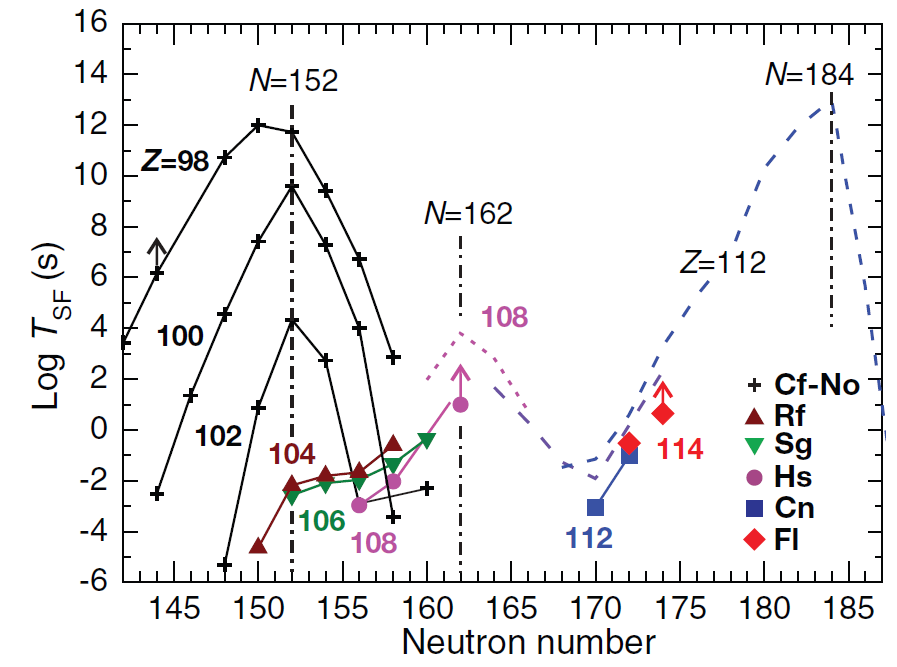 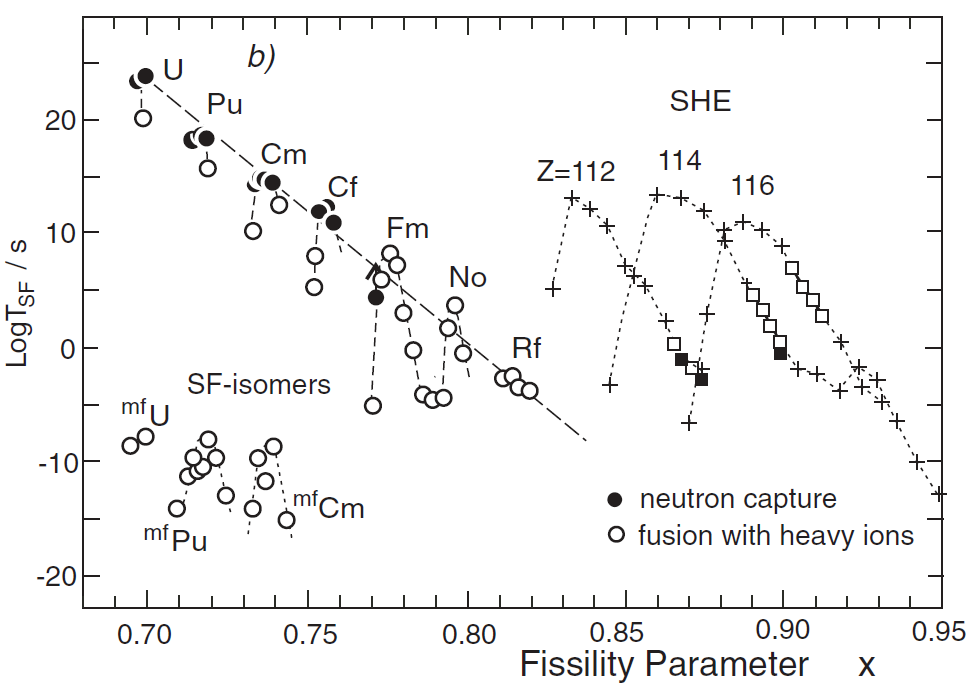 Common logarithm of partial spontaneous fission halflife
versus neutron number for even–even isotopes of elements
with Z = 98–114.
Half-lives with respect to SF as a function of the fissility parameter (Z2/A).
Yu.Ts. Oganessian and V.K. Utyonkov
 Rep. Prog. Phys. 78 (2015) 036301 (22pp)
[Speaker Notes: Presently the available information on the spontaneous fission of heavy elements mainly concerns 
partial half lives, TKE and mass distributions of fission fragments from spontaneous fission.]
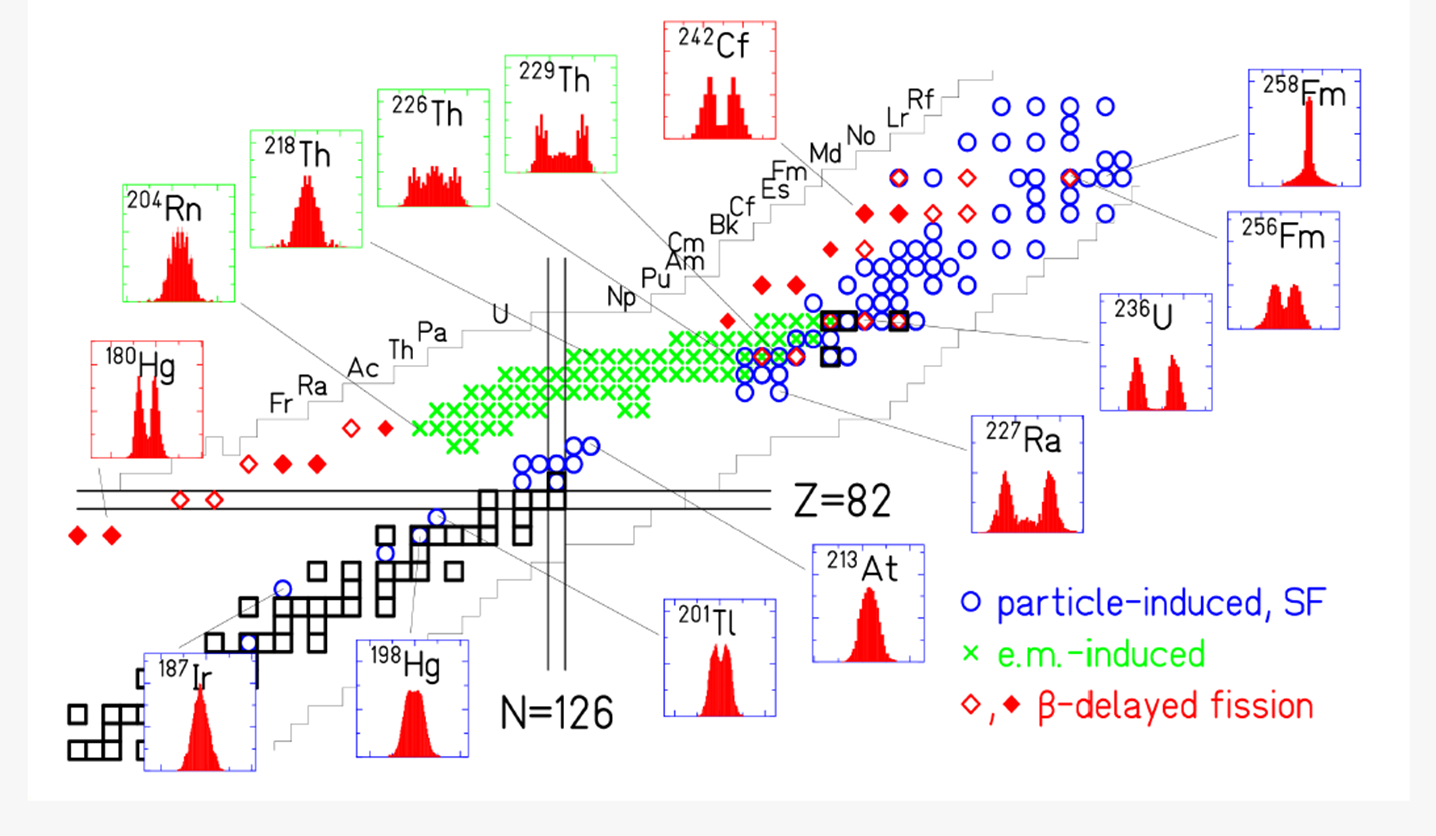 General view on the systems for which mass or nuclear-charge distributions
have been measured.
K.H. Schmidt, B. Jurado, Rev. Prog. Nucl. Fiss (2018)
[Speaker Notes: Super-Short Mode (Brosa)  manifests itself only when both light and heavy fission fragments are close in their nucleon composition to the double magic tin with A132. 

The phenomenon of Bimodal fission was discovered in the 1980’s for the case of spontaneous and low energy fission of nuclei in the Fm-Rf region 
Some spontaneously fissioning isotopes of Fm, Md, and No were found to exhibit symmetric fragment mass distributions, whose widths are changing very rapidly from nucleus to nucleus. For example, for spontaneous fission of 258Fm the mass distribution is unusually narrow, while for the neighboring nucleus 259Md with only one more proton it is rather broad. Even more spectacular are the distributions of TKE, which are double humped. 
the high-energy mode is linked to a narrow mass distribution while the low-energy mode has a wide mass distribution.
By theory, bimodal fission is explained by the existence of two different paths on the potential energy surface leading to fission
One path is described by the LDM, while for the other path shell effects play an important role. The LDM path leads to elongated scission configurations while the shell effect path corresponds to compact configurations. Both paths result in symmetric (or nearly so) mass distributions, but the high TKE valley is narrower while the low TKE valley is much wider. This explains the difference in width of the mass distributions.]
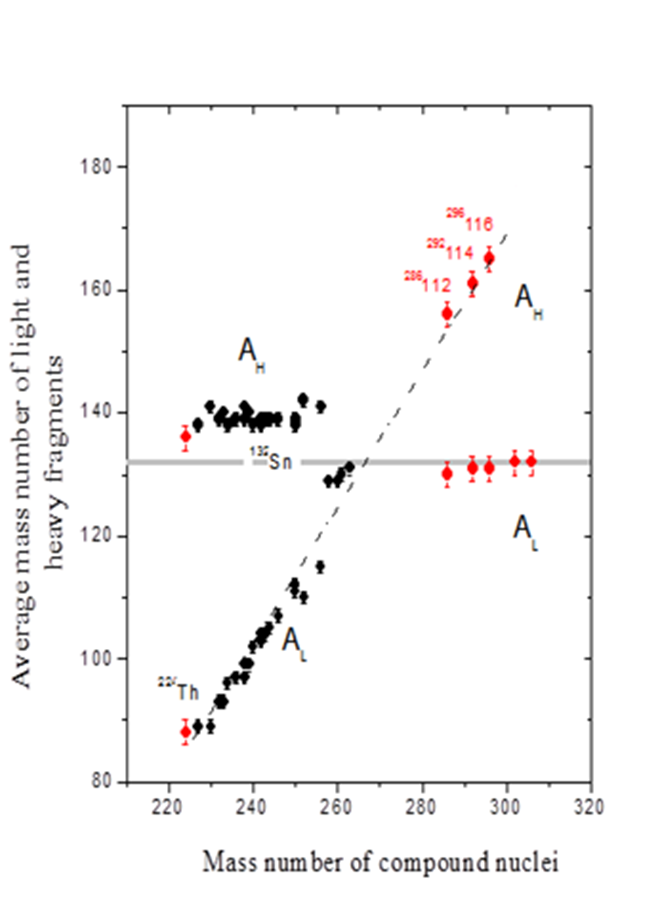 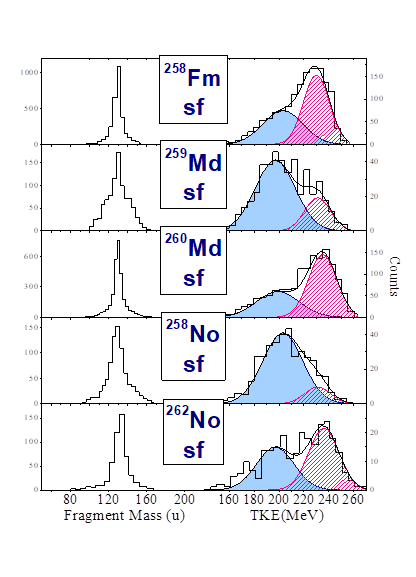 [Speaker Notes: Super-Short Mode (Brosa)  manifests itself only when both light and heavy fission fragments are close in their nucleon composition to the double magic tin with A132. 

The phenomenon of Bimodal fission was discovered in the 1980’s for the case of spontaneous and low energy fission of nuclei in the Fm-Rf region 
Some spontaneously fissioning isotopes of Fm, Md, and No were found to exhibit symmetric fragment mass distributions, whose widths are changing very rapidly from nucleus to nucleus. For example, for spontaneous fission of 258Fm the mass distribution is unusually narrow, while for the neighboring nucleus 259Md with only one more proton it is rather broad. Even more spectacular are the distributions of TKE, which are double humped. 
the high-energy mode is linked to a narrow mass distribution while the low-energy mode has a wide mass distribution.
By theory, bimodal fission is explained by the existence of two different paths on the potential energy surface leading to fission
One path is described by the LDM, while for the other path shell effects play an important role. The LDM path leads to elongated scission configurations while the shell effect path corresponds to compact configurations. Both paths result in symmetric (or nearly so) mass distributions, but the high TKE valley is narrower while the low TKE valley is much wider. This explains the difference in width of the mass distributions.]
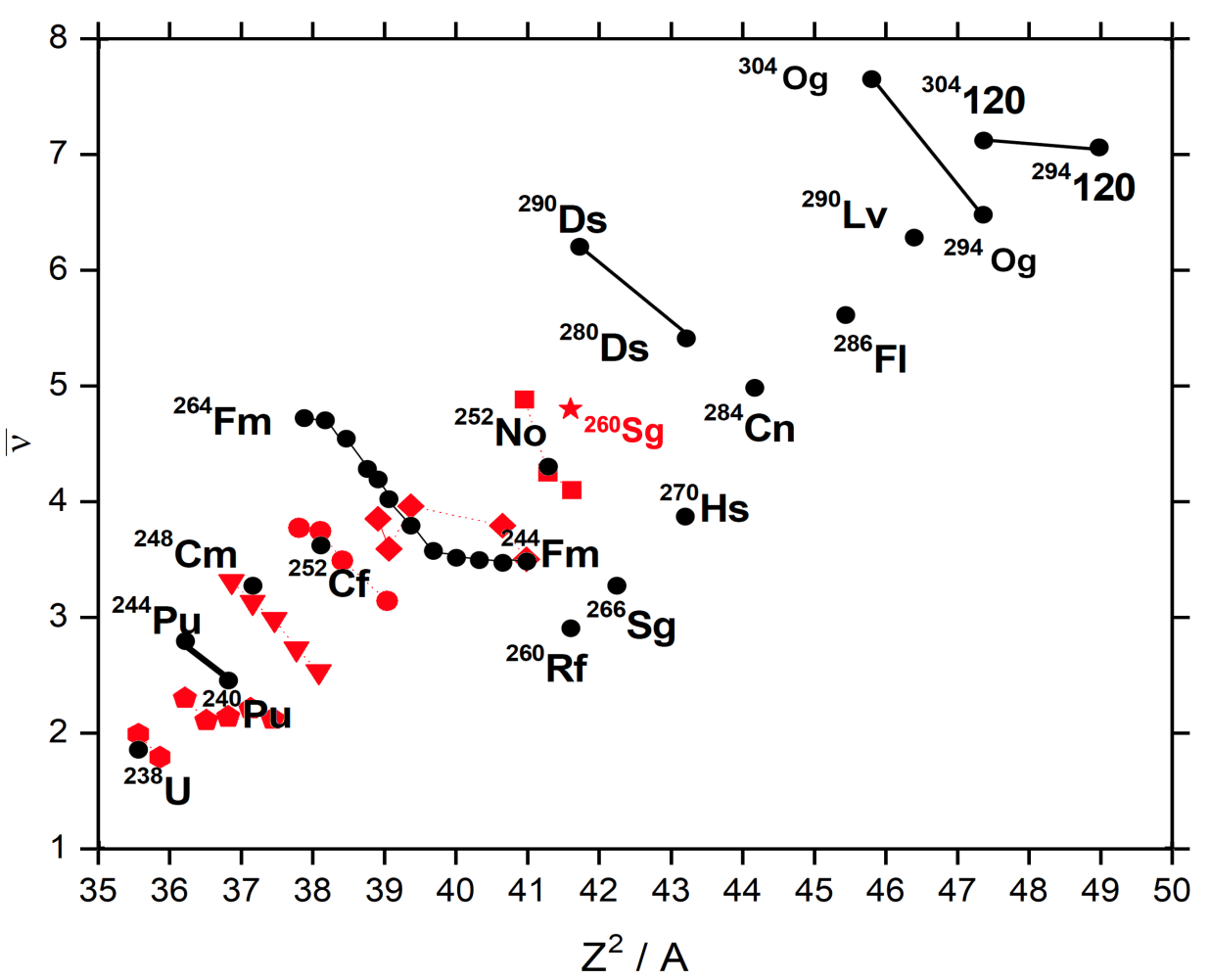 Rubchenya, V.A. Prompt neutron characteristics 
in the spontaneous fission of heavy and superheavy nuclei.  
LXV International Conference "Nucleus 2015" June 29-July 3, 2015, St. Petersburg
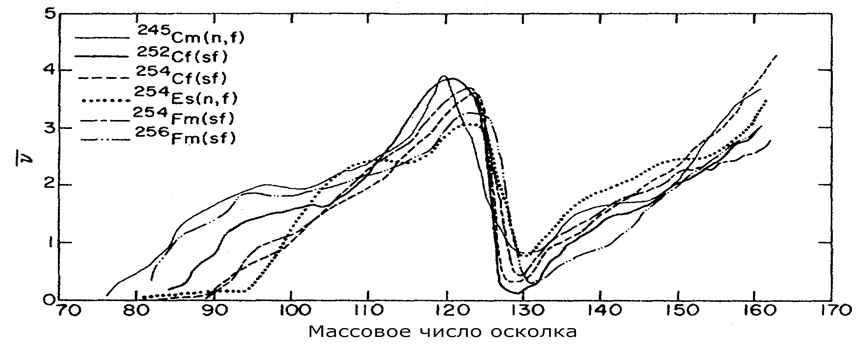 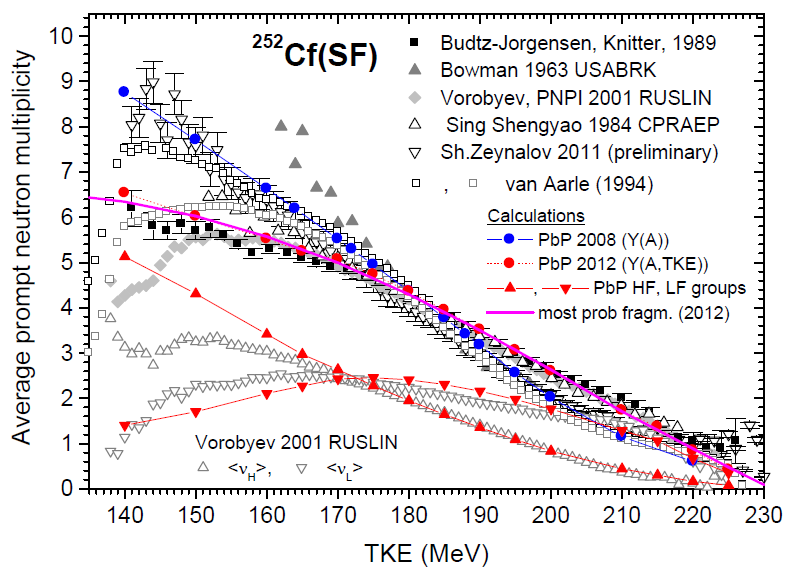 Dependence of neutron yield on fragment mass for several low-energy fissioning systems (“saw-tooth shape”) 
Gindler J. PRC. (1979) – Vol. 19, issue 5.
Prompt neutrons vs TKE -  252Cf  data (different black and gray symbols).

I.Visan et al. (2014) Rom. Journ. Phys., Vol. 59, No. 3–4
The estimation of half life                                   >      5 decays

The average number of SF neutrons                 >      20 fissions
(εn  > 45%)

The determination of neutron
multiplicity distribution                                        >     100 fissions
(εn  > 45%)

The evaluation of TKE (2 FF!)                           >      100 fissions

The determination of energy or
mass distribution of single fission fragments     >       105 fissions
Separator for Heavy ELement Spectroscopy – SHELS
(U400 cyclotron FLNR)
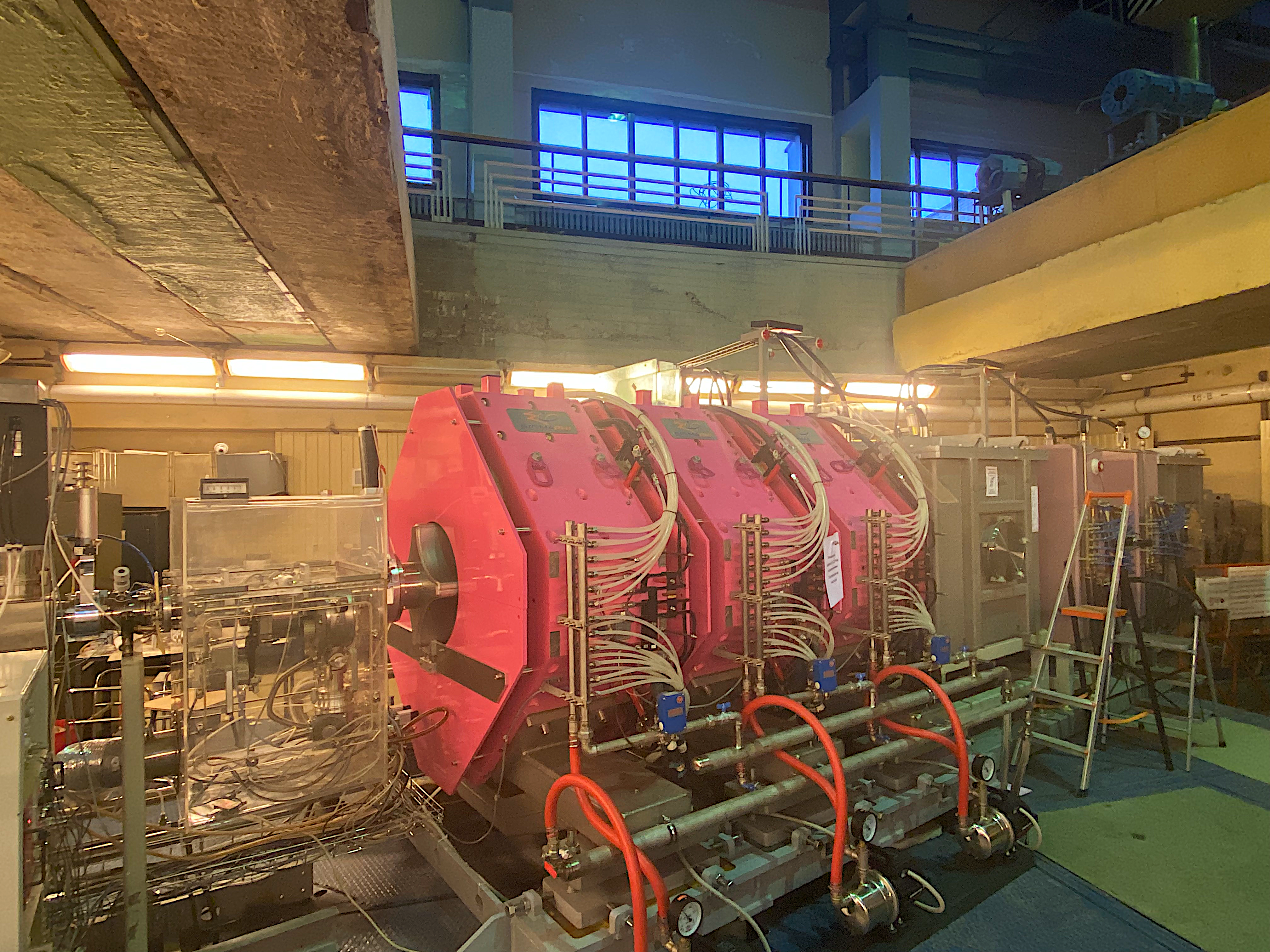 Popeko A. G., et al. 
NIM B. (2016).Vol. 376
SFiNx – Spontaneous Fission, Neutrons and x-rays
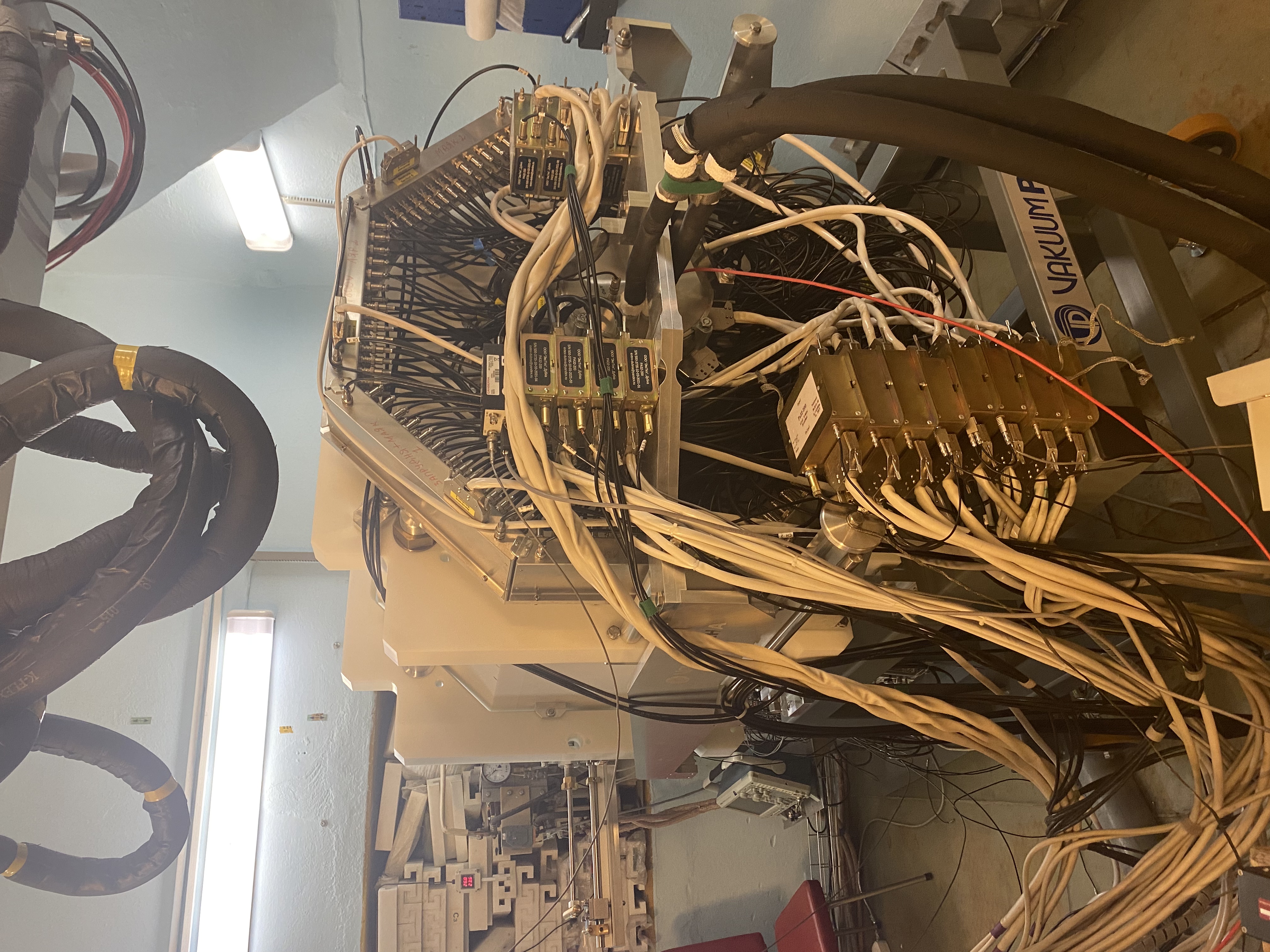 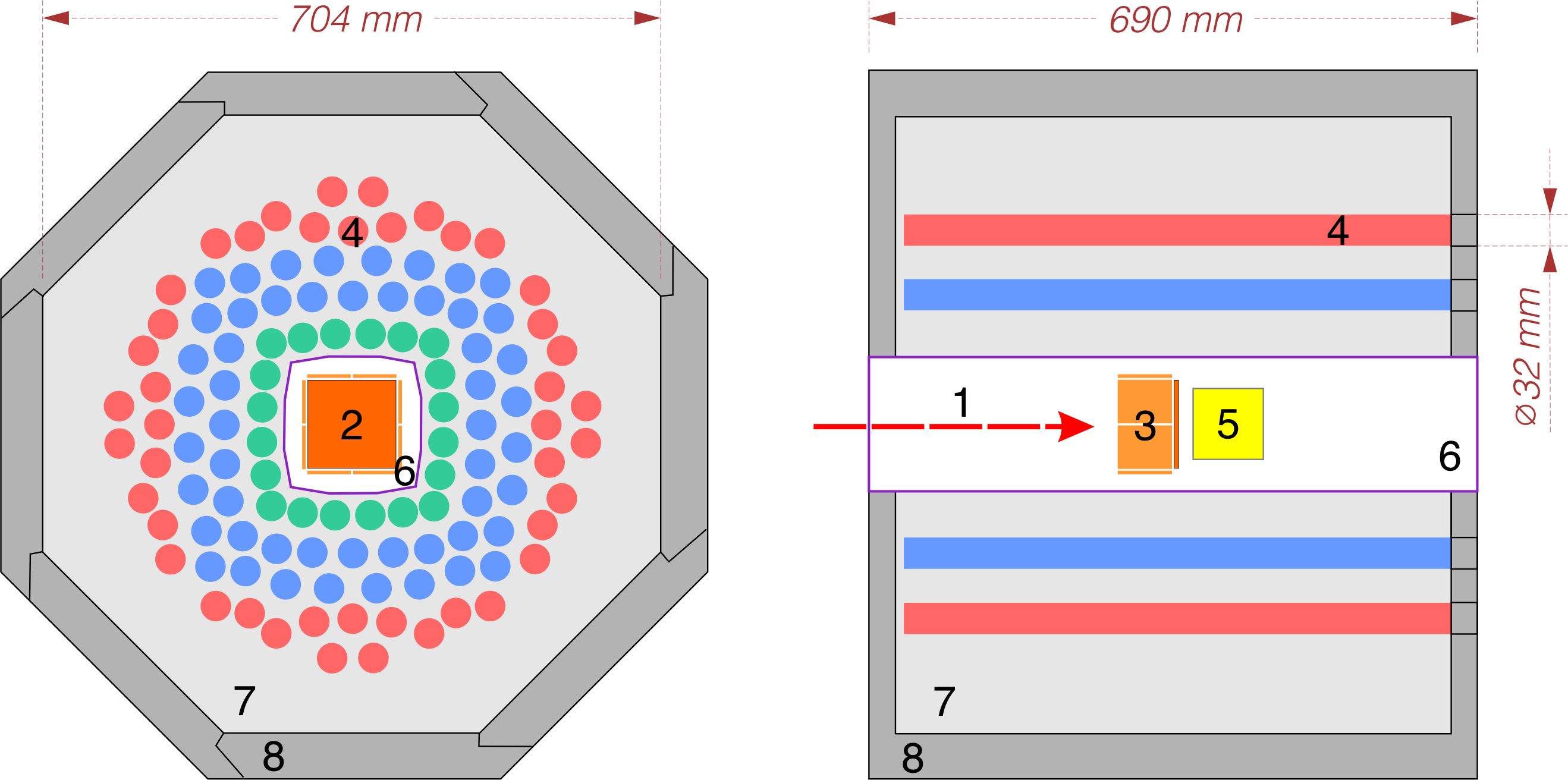 1 – ER “beam”
2,3 – DSSSD box
4 - 3He-based N counters
5 – BGO-scint.
6 – vacuum chamber
7 – neutron moderator
8 – neuron shield
εn  = 55%
Isaev, A. V. et al. 
The SFiNx detector system
PEPAN Letters 19, 37–45 (2022)

Isaev, A. V. et al. 
Study of spontaneous fission using 
the SFiNx system
APP B Proc. Suppl. 14, 835–839 (2021)
DSSD 100×100 мм
128×128 strips
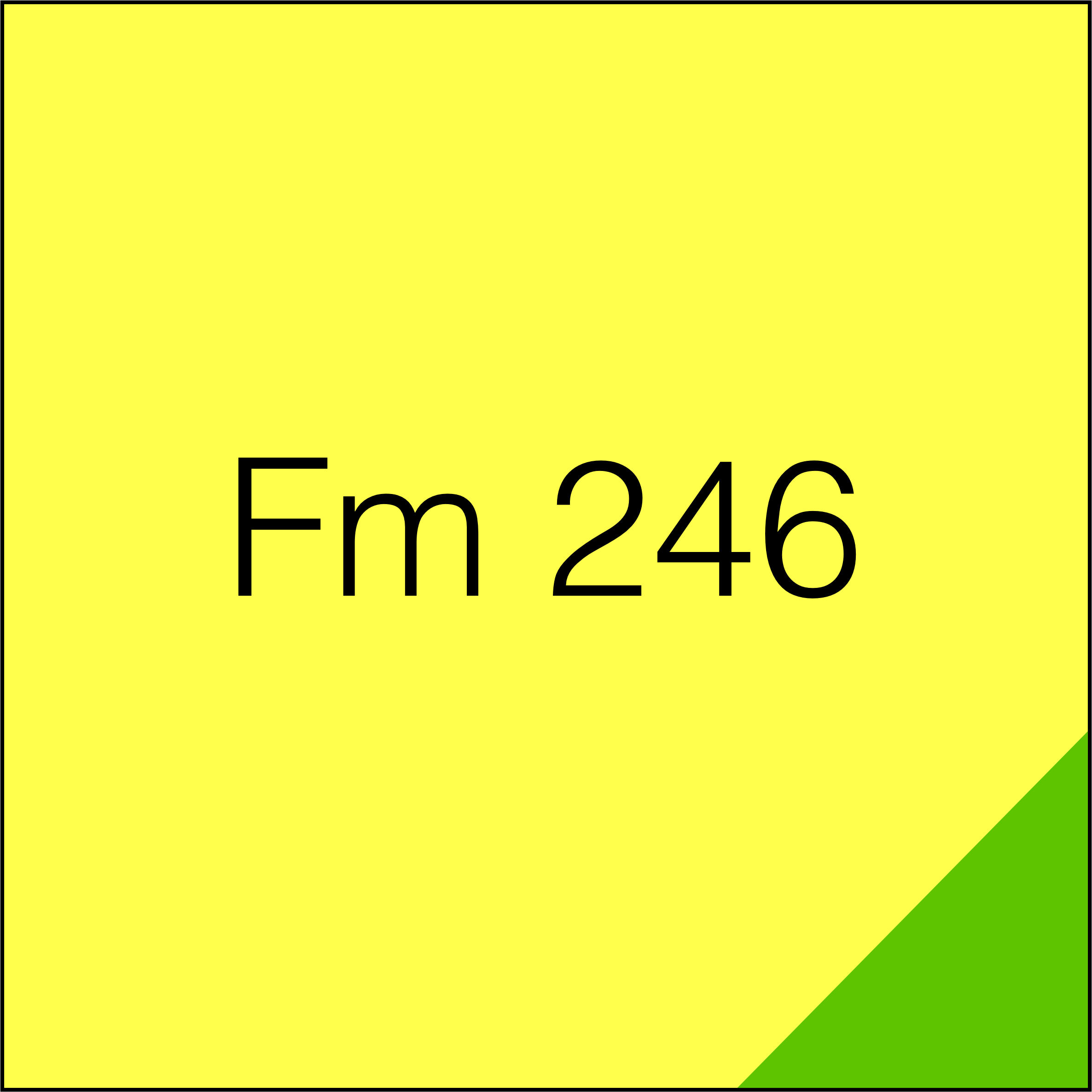 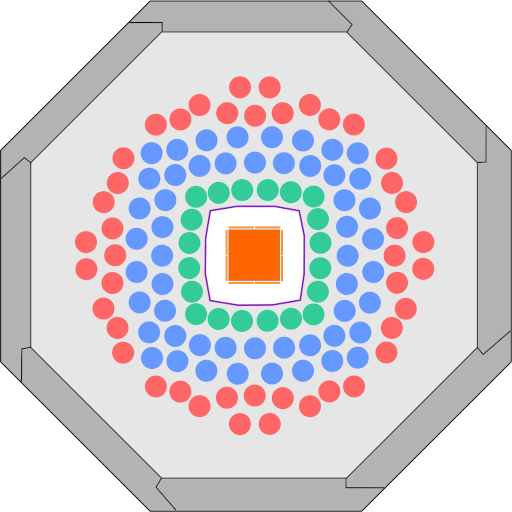 246Fm
bSF ≈ 0,06
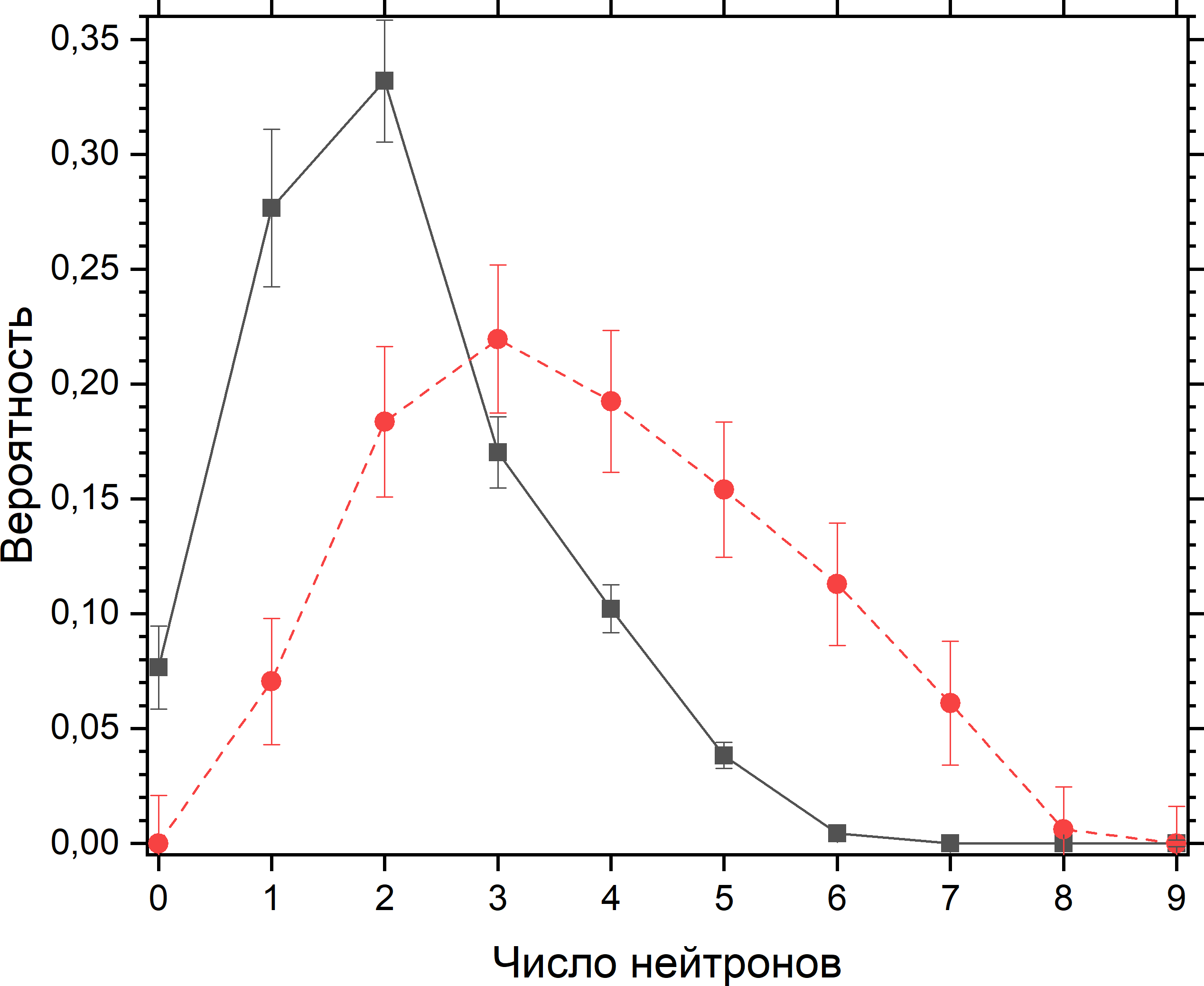 P
Mult. neutron events, M
[1] Isaev, A. V. et al. Prompt neutron emission in the spontaneous fission of 246Fm. EPJ A 58.6 (2022)
[2] Mukhin, R. S. et al. Reconstruction of spontaneous fission neutron multiplicity distribution spectra by the statistical regularization method. PEPAN Letters 18, 439–444 (2021)
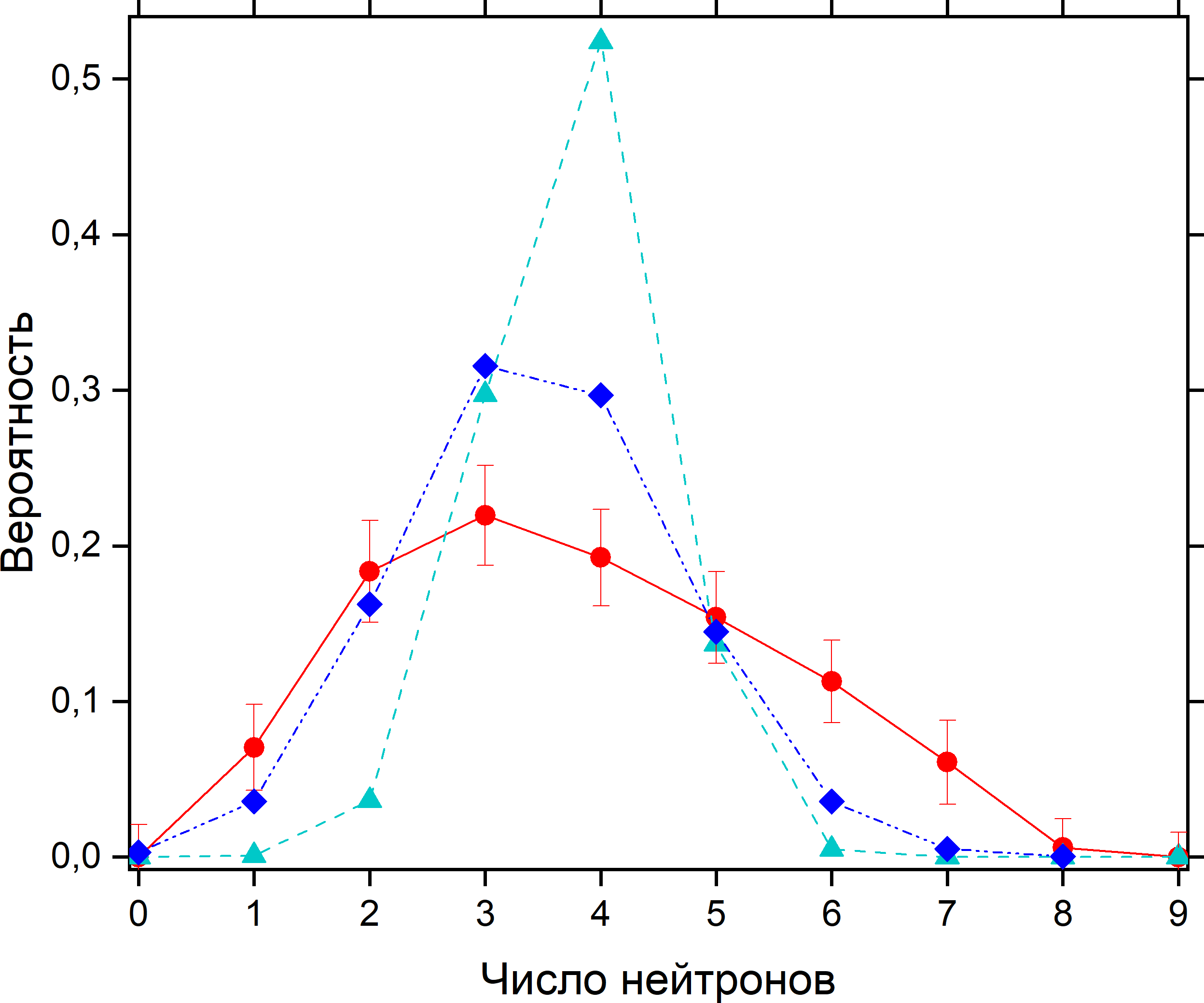 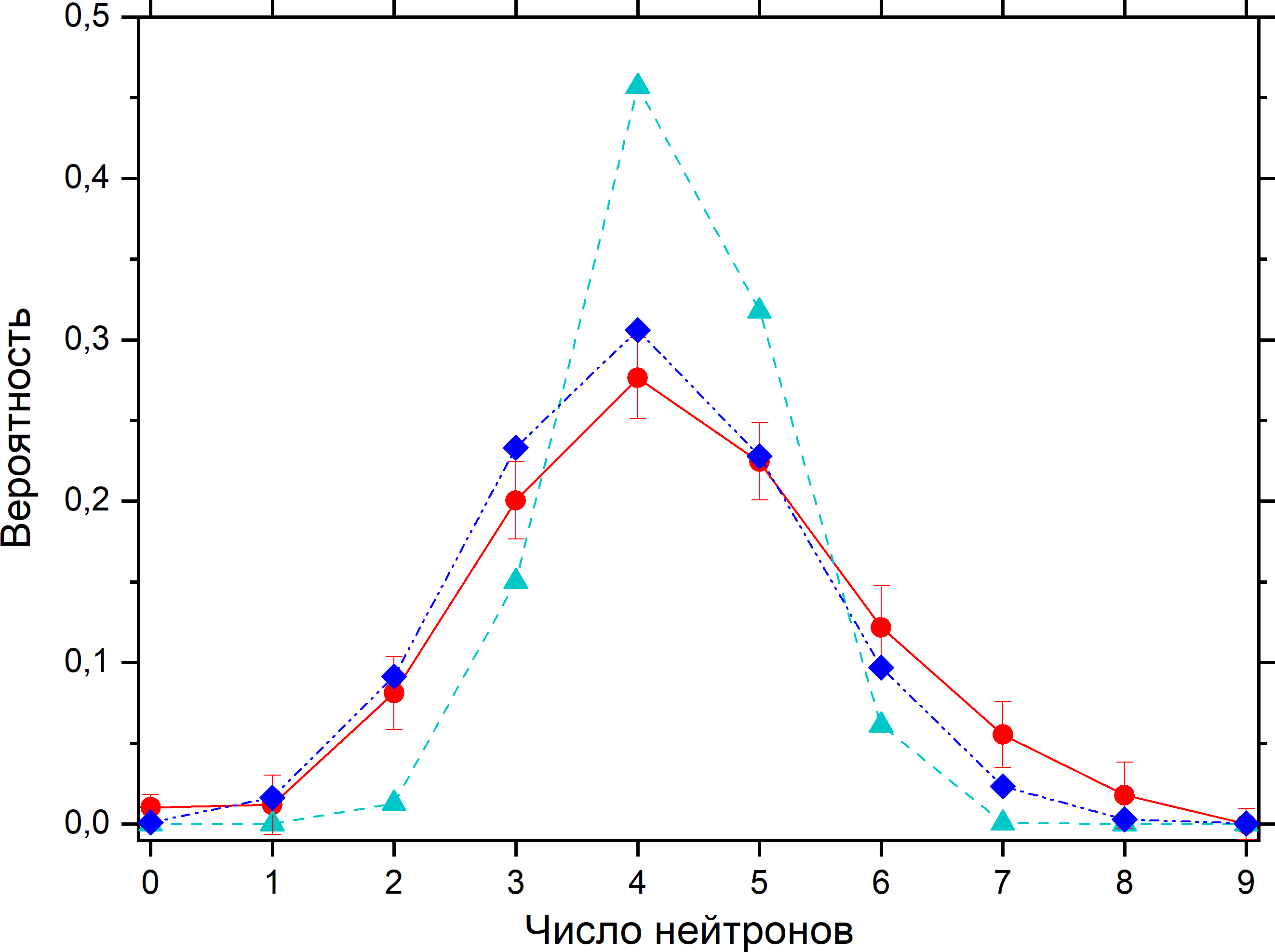 246Fm
252No
Mult. neutron events, M
Mult. neutron events, M
13
VASSILISSA (SHELS) results
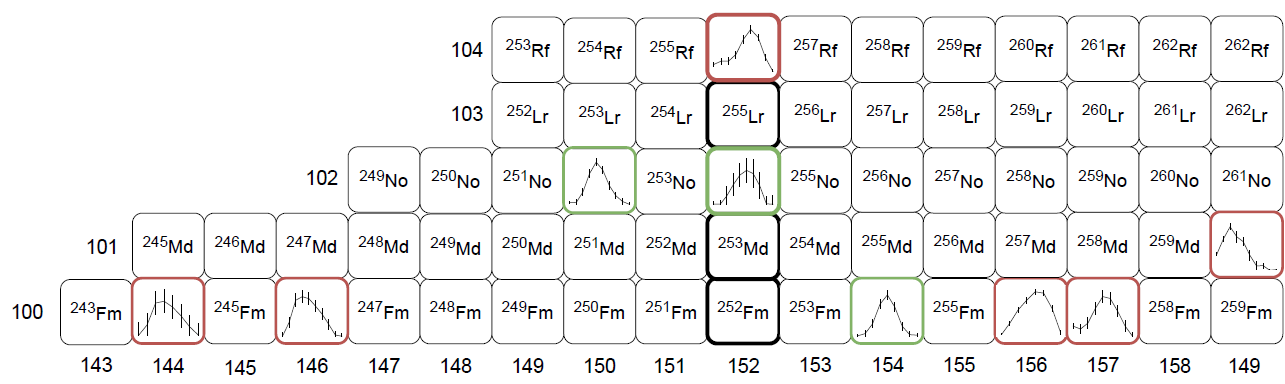 Systematics of prompt neutron multiplicity distribution shapes of SF nuclei with Z > 100 
(to be published in EPJ)
SHELS Results – TKE, ν
[1] A.V. Andreev, Eur. Phys. J. A 30, (2006) (The improved scission-point model).
[2] P. Mosat, Phys.Rev. C 101, (2020)
[3] J.F. Wild, J. Alloys Compd.. V. 213–214 (1994)
* 2021-2023 data (SHELS separator)
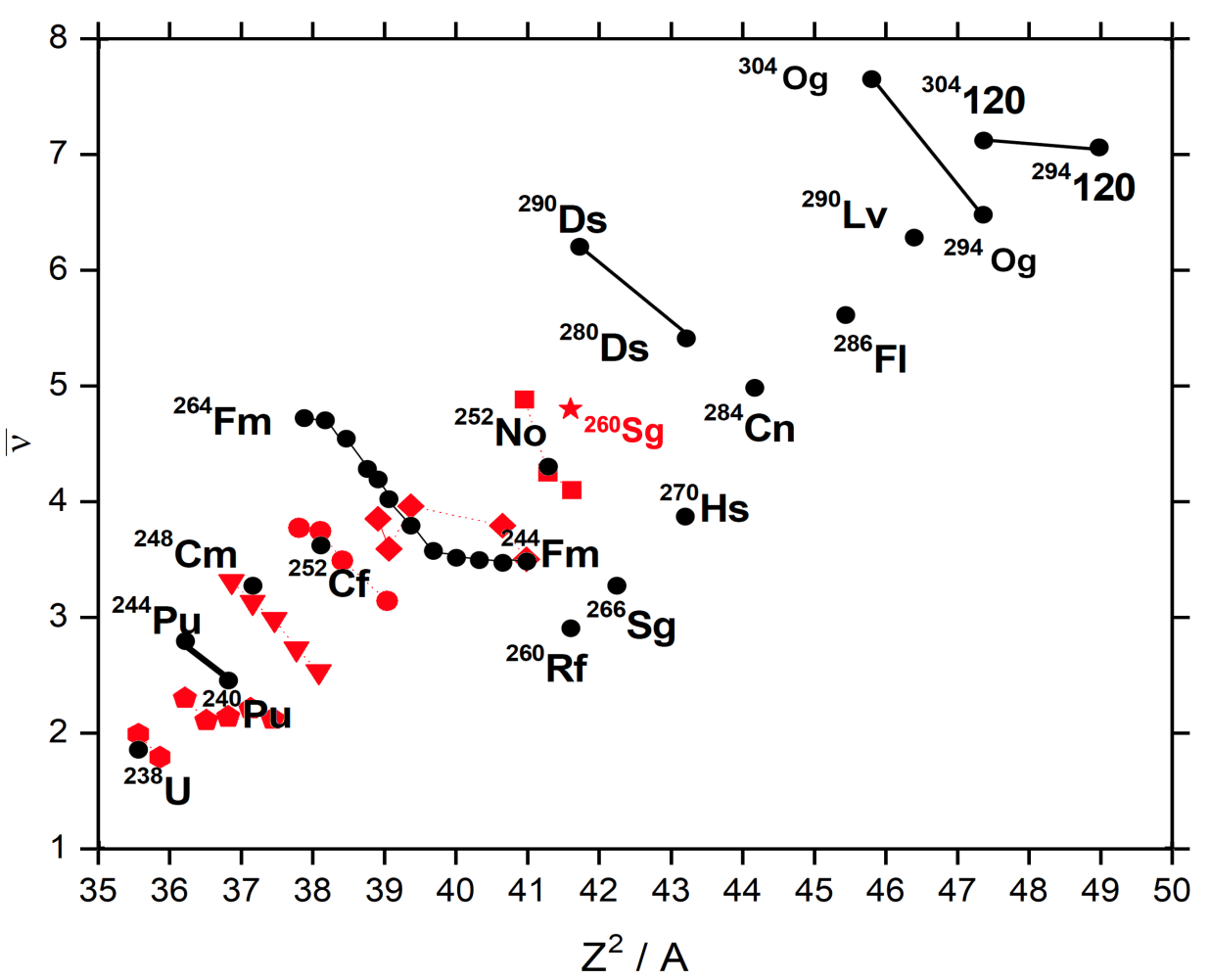 VASSILISSA (SHELS) results
Rubchenya, V.A. Prompt neutron characteristics 
in the spontaneous fission of heavy and superheavy nuclei.  
LXV International Conference "Nucleus 2015" June 29-July 3, 2015, St. Petersburg
February 2019 SHELS + GABRIELA
48Ca + 204,206,208Pb = 2n + 250,252,254No
________________________________________________________
250No
Beam time: 2 weeks (0.5 pμA of 48Ca)
Target:  470µg/sm2 PbS (99.94% of 204Pb)
15000 Re-FF correlations (0-500 µs)  
no Re-alpha correlations
under analysis: ff-TKE, bSF, cross-section, isomeric states
________________________________________________________
252No
Beam time: 4 days (0.5 pμA of 48Ca)
Target:  400µg/sm2 PbS (99.51% of 206Pb)
15000 Re-FF correlations
under analysis: ff-TKE (using for calibration), cross-section
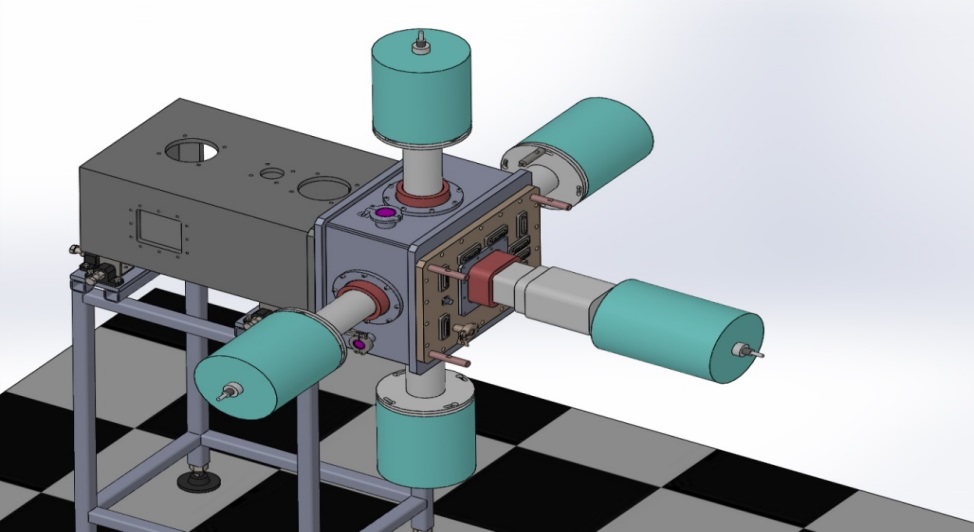 1 - 100x100 mm clover Ge-detector
4 - single crystal Ge-detectors
All with BGO-shield
SHE Factory
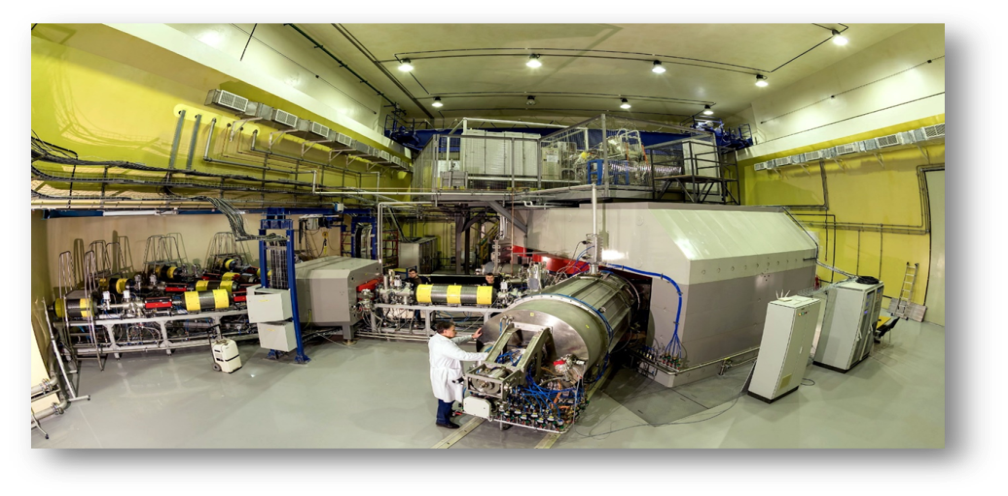 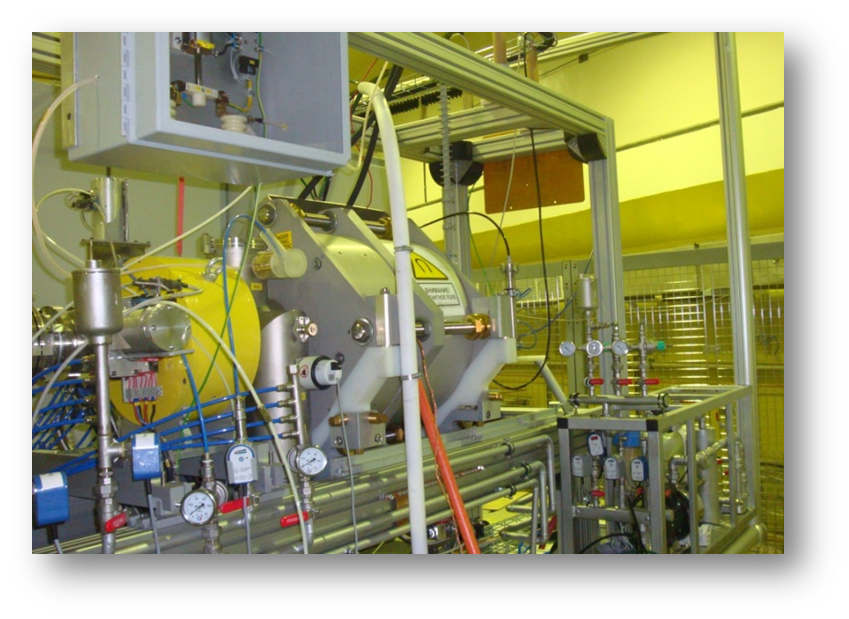 DECRIS-PM
DC-280
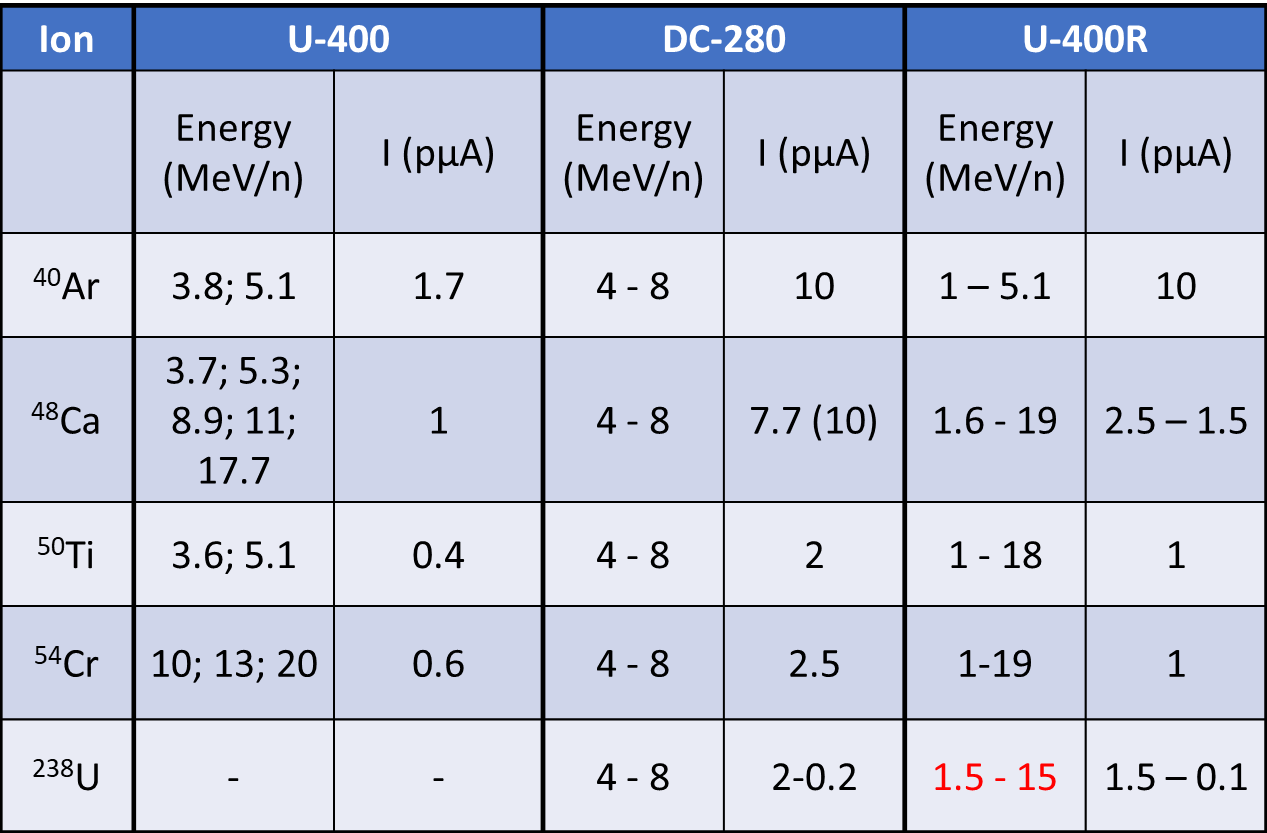 October 2022 DC-280 + GRAND + 128x128 DSSSD
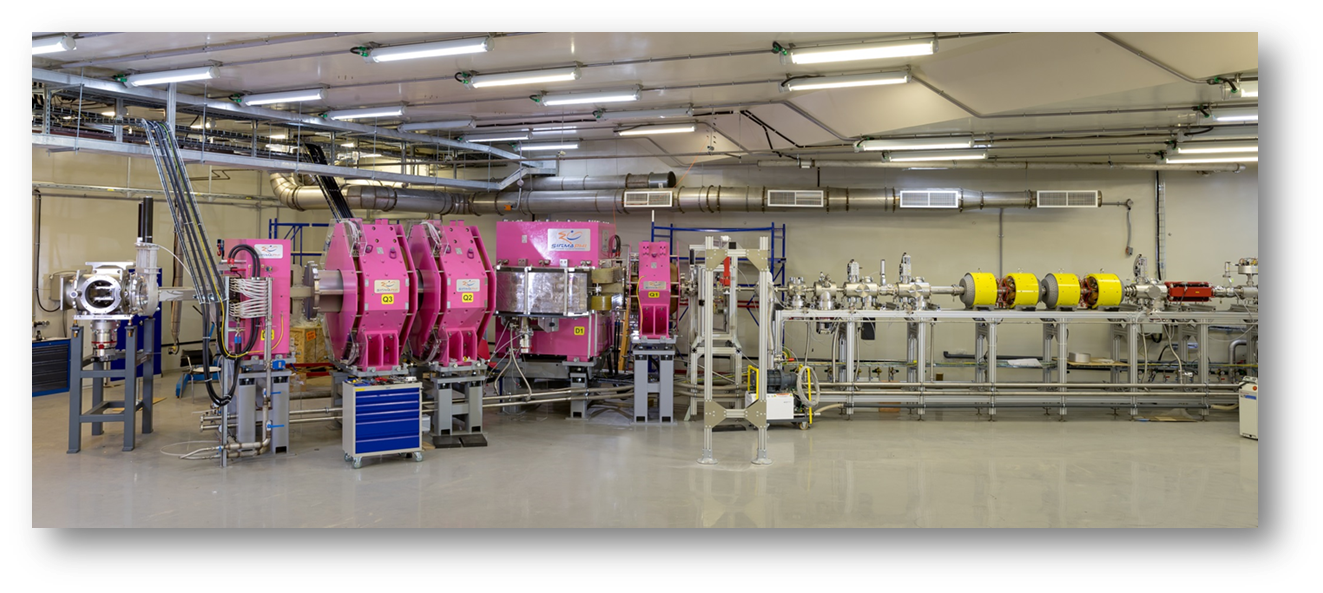 October 2022 DC-280 + GRAND + 128x128 DSSSD
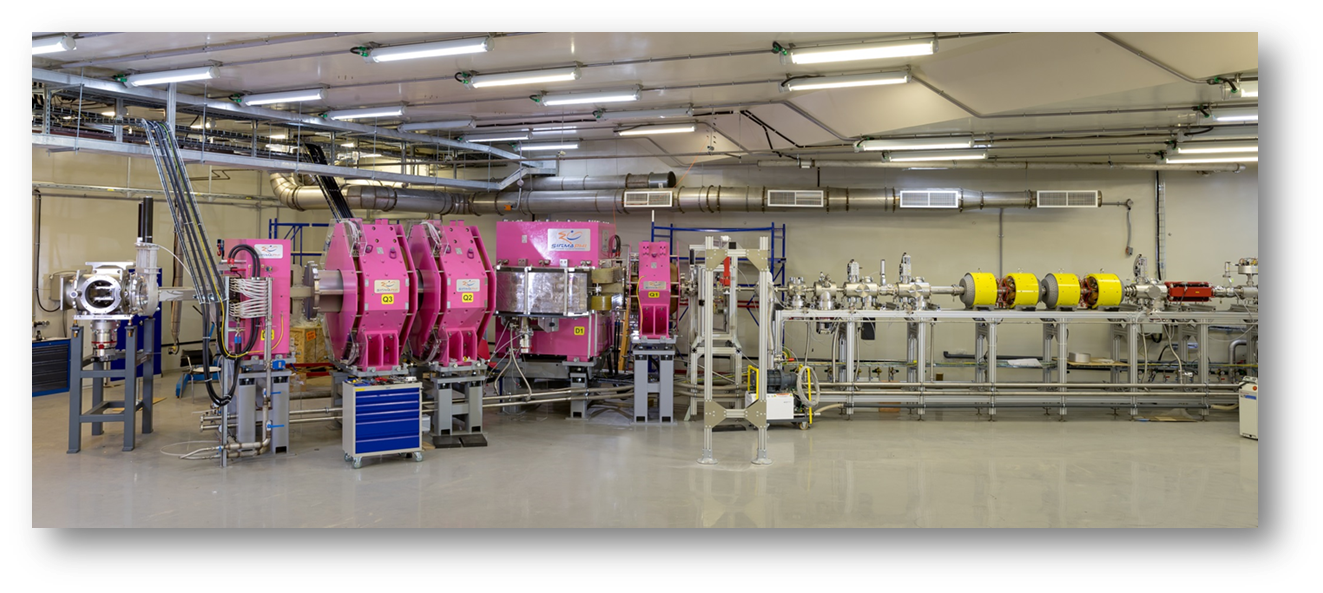 48Ca + 208Pb = 2n + 254No
Target:  500 µg/sm2 PbS (240 mm in diam. wheel)
Beam: 1 pμA of 48Ca
Result: 1.5 alpha/s from 254No implanted to the GRAND focal DSSSD.
SHELS results: 0.5 alpha/s from 254No
To create the correct mass or energy distribution of fission fragments we need to register 105 fissions !!!
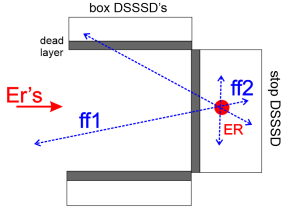 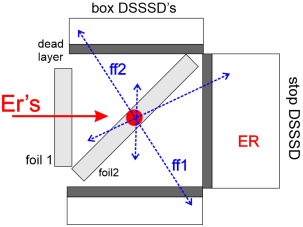 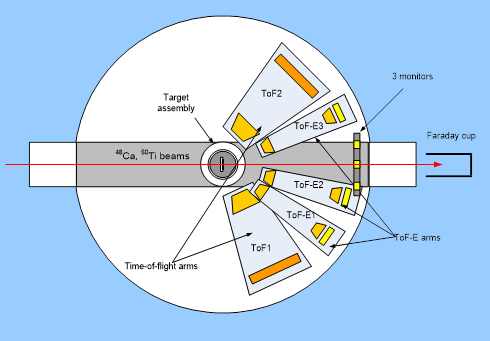 - Detailed data on the main characteristics of spontaneous fission were obtained in FLNR: partial SF half-lives, branching ratios, neutron multiplicity data for short-lived nuclei in the vicinity of the shell N=152 (typical cross-sections of complete fusion reactions - 0.5 - 1000 nb).
 
- With the commissioning of the GRAND separator it is possible to study the nuclei lying in the vicinity of the deformed shell N = 162, and further. The capabilities of the SHE Factory and GRAND make it possible to study the nuclei, with a cross section of 5 picobarn (Fl, Mc).

- In addition, for the first time it is possible to detailed study of the spontaneous fission dynamic for short-lived isotopes heavier than fermium (No, Rf). But it is necessary to expand the capabilities of detecting the products of spontaneous fission of nuclei obtained on the beams of the SHE Factory.
[Speaker Notes: На базе ЛЯР получены подробные данные по основным характеристикам спонтанного деления: парциальные периоды полураспада, «вилки», данные о множественности нейтронов для короткоживущих ядер в окрестностях оболочки N=152 (типичные сечения образования 0.5 – 1000 nb).

С введением в строй сепаратора ГРАНД (на Фабрике СТЭ) появляется возможность изучения ядер лежащих в окрестностях дефрмированной оболочки N = 162, и далее. Возможности Фабрики и сепаратора делают доступными для изучения ядра, с сечением образования от 5 пикобарн (Fl, Mc).

Кроме того, впервые появляется возможность детально изучить динамические характеристики спонтанного деления для короткоживущих ядер тяжелее фермия (No, Rf). Но необходимо расширение возможностей детектирования продуктов спонтанного деления ядер, получаемых на пучках Фабрики СТЭ..]
Thank you for your attention!
		Спасибо за внимание!
Շնորհակալություն ուշադրության համար!
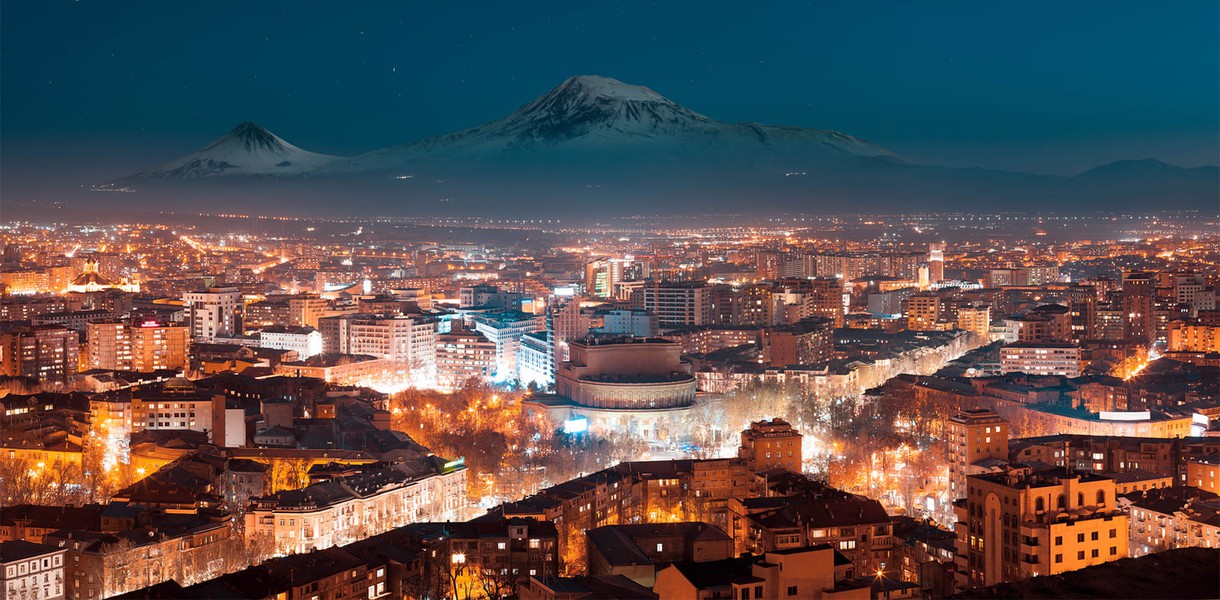